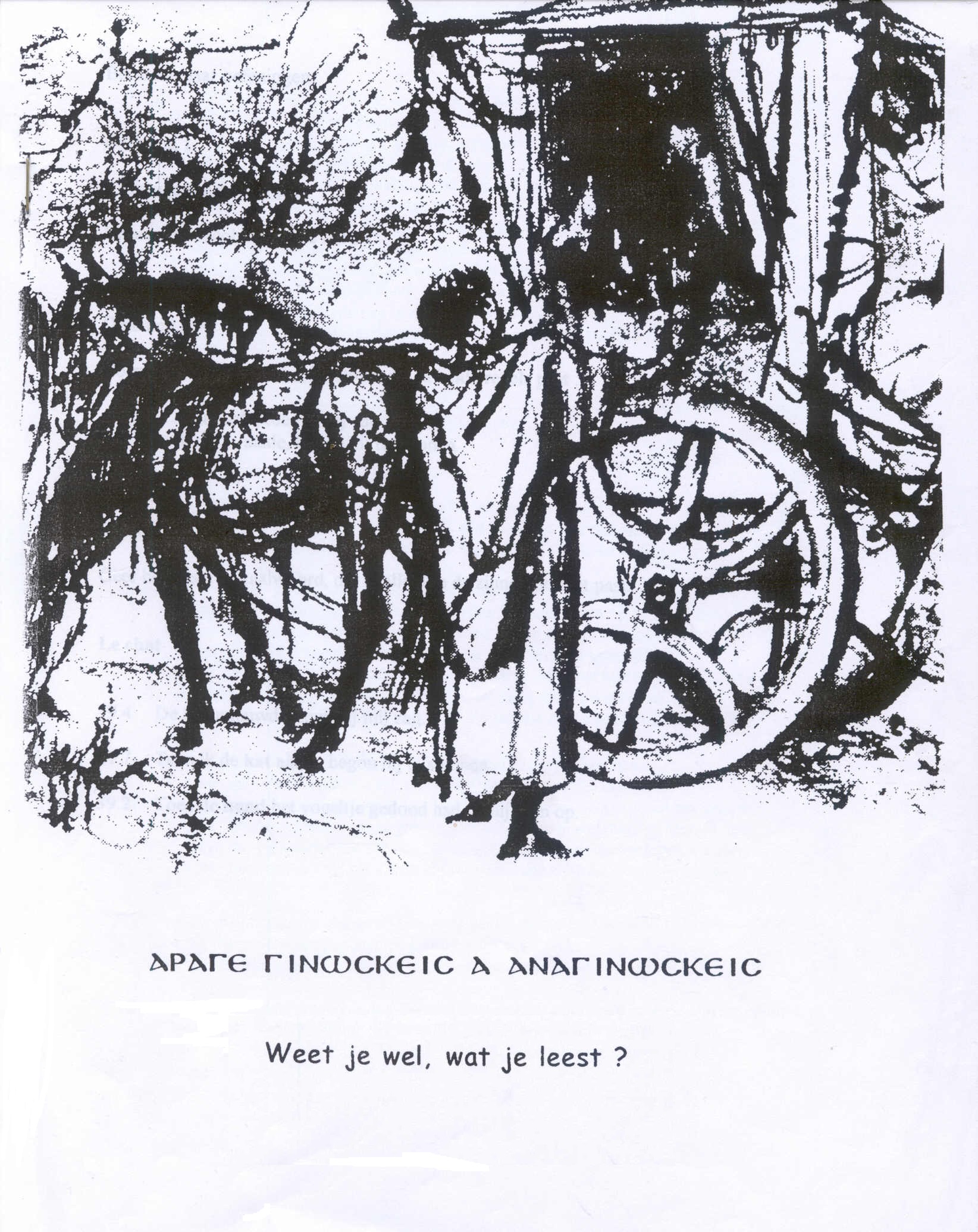 Romeinen 1:1  (NBG)
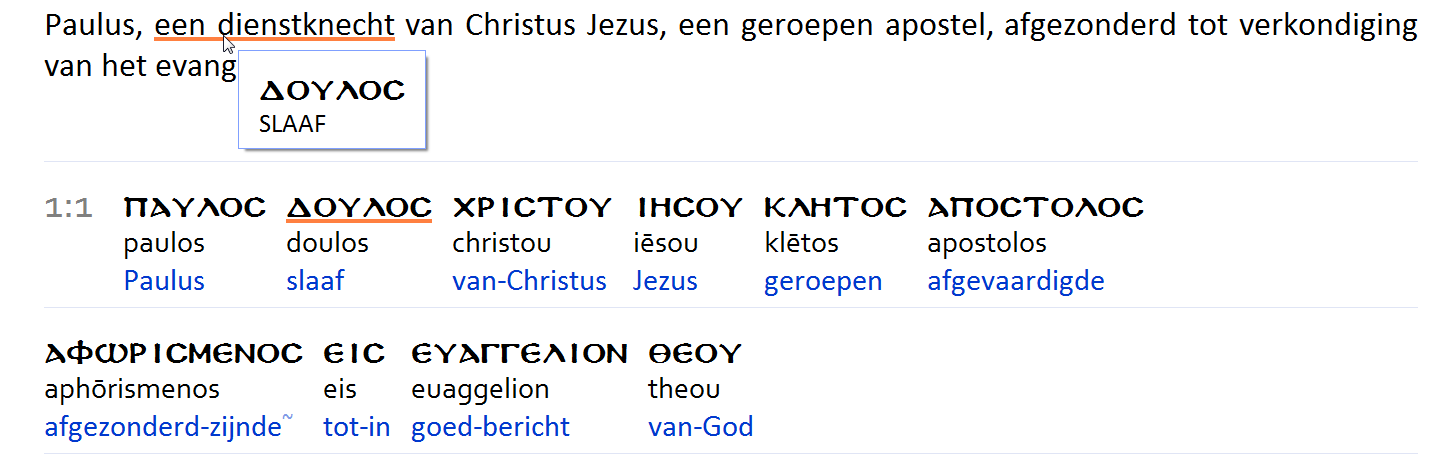 Koenen-Endepols, Verklarend handwoordenboek der Nederlandse taal, 
Wolters Noordhof, Groningen 1966

dienstknecht :  'een ondergeschikte'.
Koenen-Endepols, Verklarend handwoordenboek der Nederlandse taal, 
Wolters Noordhof, Groningen 1966

dienstknecht :  'een ondergeschikte'.

slaaf  :  'een lijfeigene, die geen persoonlijke rechten heeft.'
Koenen-Endepols, Verklarend handwoordenboek der Nederlandse taal, 
Wolters Noordhof, Groningen 1966

dienstknecht :  'een ondergeschikte'.

slaaf  :  'een lijfeigene, die geen persoonlijke rechten heeft.'

lijfeigene  : 'een persoon wiens lichaam het eigendom is van zijn heer.'
Koenen-Endepols, Verklarend handwoordenboek der Nederlandse taal, 
Wolters Noordhof, Groningen 1966

dienstknecht :  'een ondergeschikte'.

slaaf  :  'een lijfeigene, die geen persoonlijke rechten heeft.'

lijfeigene  : 'een persoon wiens lichaam het eigendom is van zijn heer.'


Studiebijbel, Centrum voor Bijbelonderzoek, Veenendaal 2003
deel 12 bladzijde 155

het zelfstandig naamwoord (mnl.) doulos betekent 'slaaf'.

een 'doulos', een  slaaf ,  is het eigendom van zijn heer, verplicht tot gehoorzaamheid.
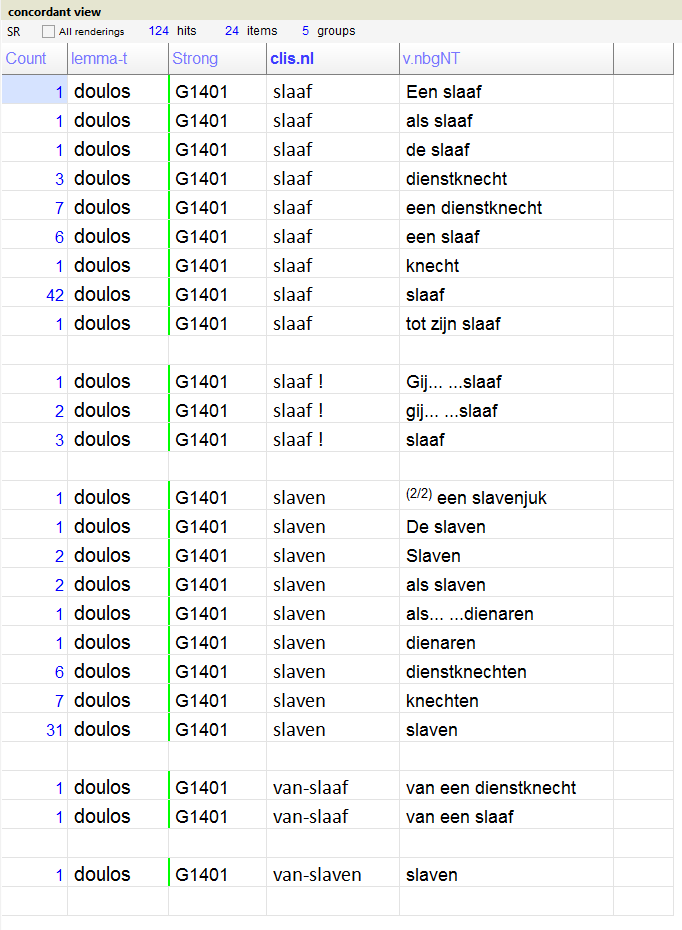 Openbaring 1:1  (NBG)
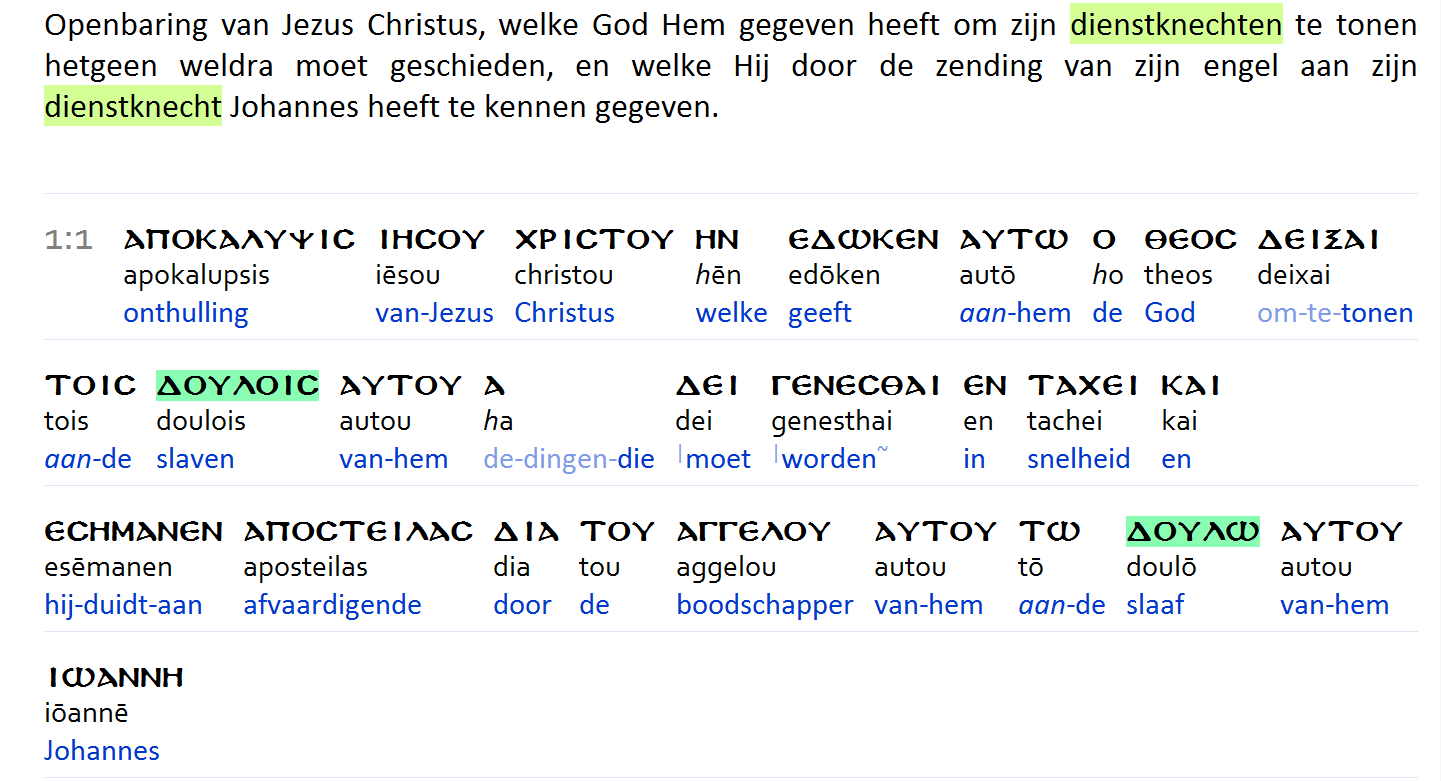 Handelingen 2:18  (NBG)
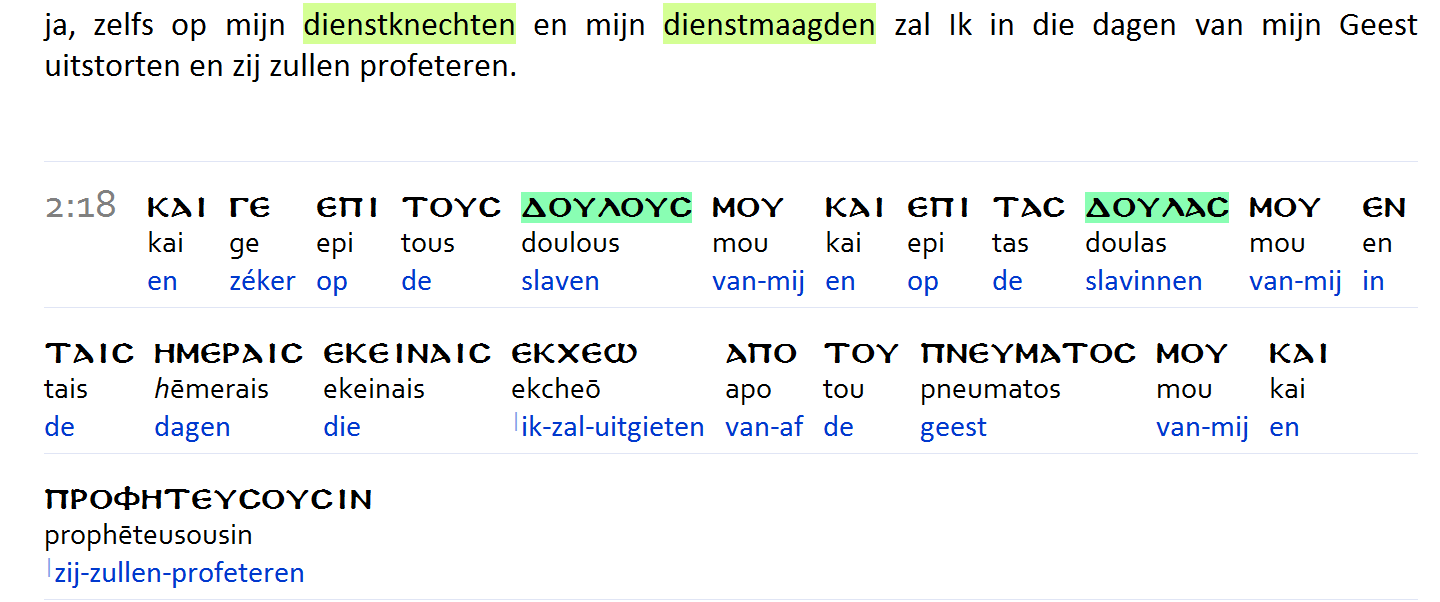 Handelingen 2:18  (NBG)
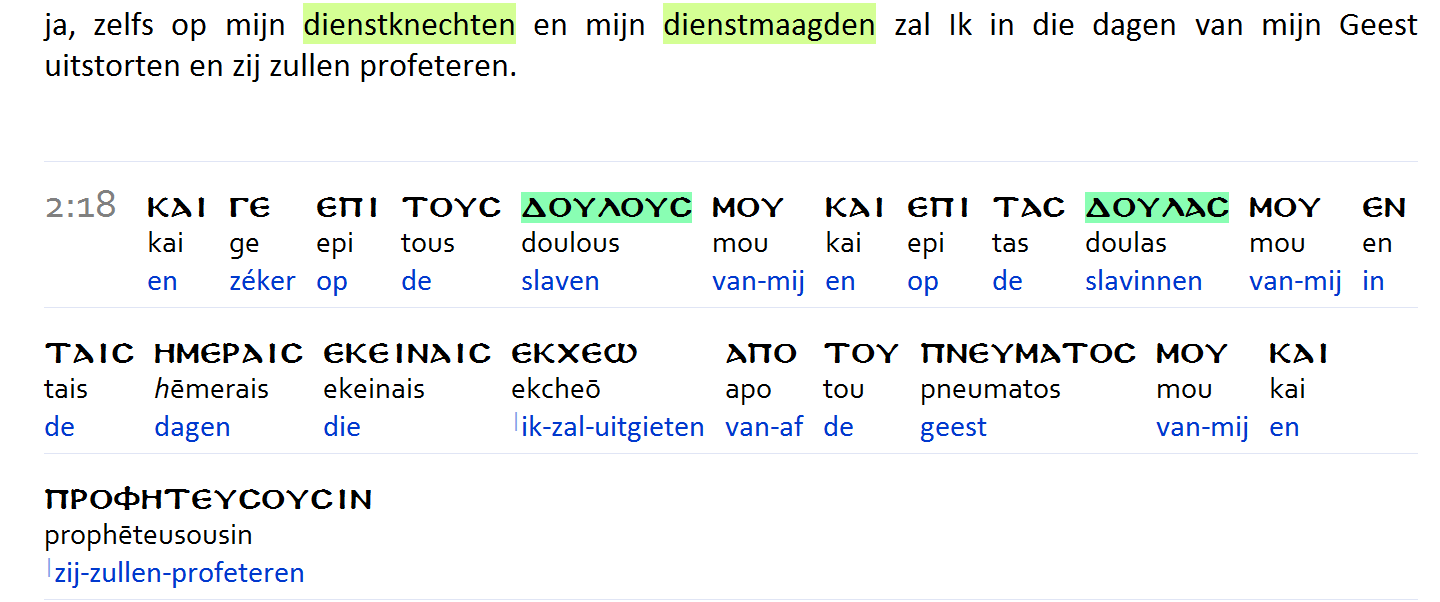 Studiebijbel deel 12 bladzijde  155-156
In deze gevallen wordt het woord 'doulos' in plaats van met het woord 'slaaf' – 
vanwege de in onze taal en cultuur negatieve bijklank –  meestal vertaald 
met 'dienstknecht, dienaar'.
Filippenzen 2:6-7  (NBG)
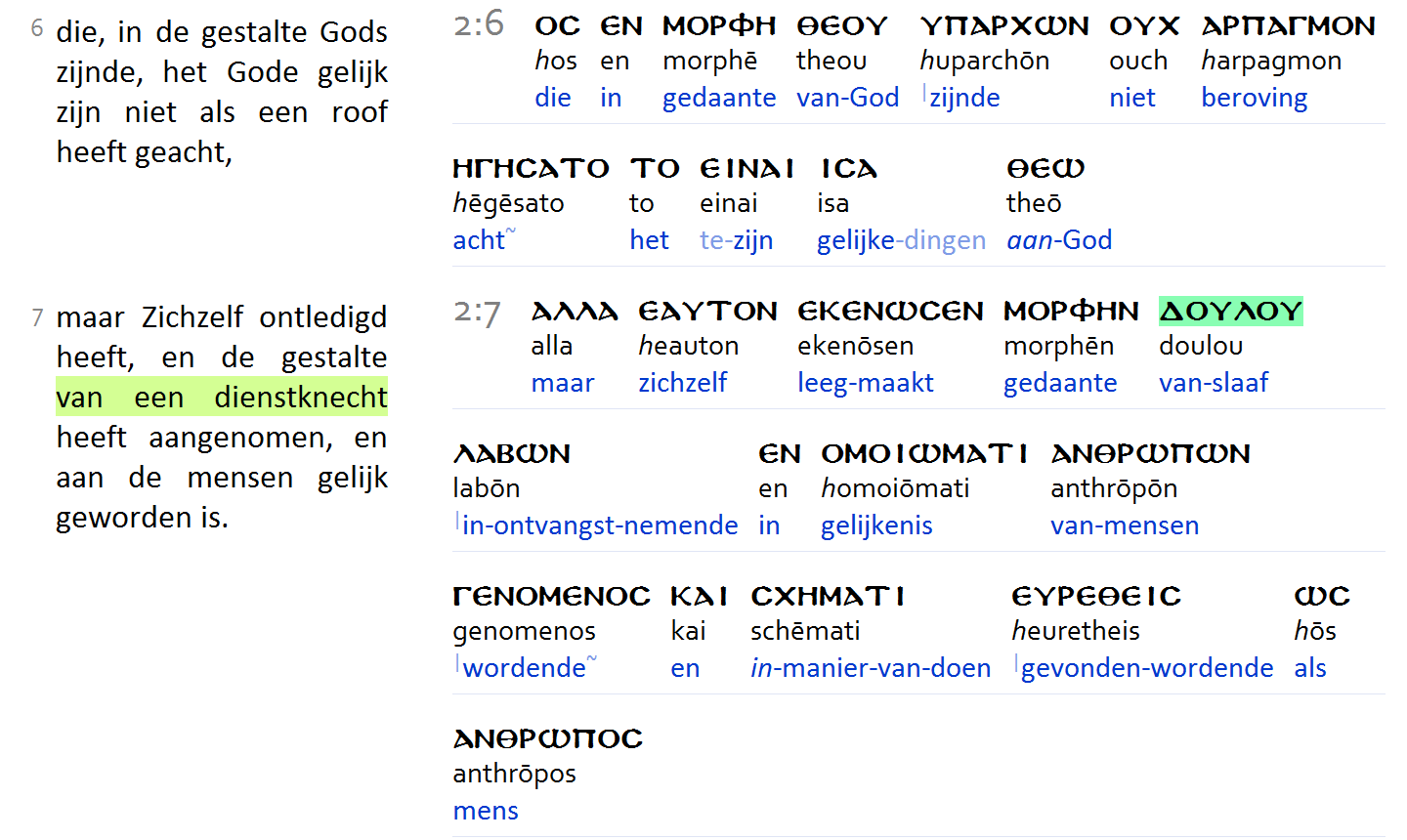 Filippenzen 2:8  (NBG)
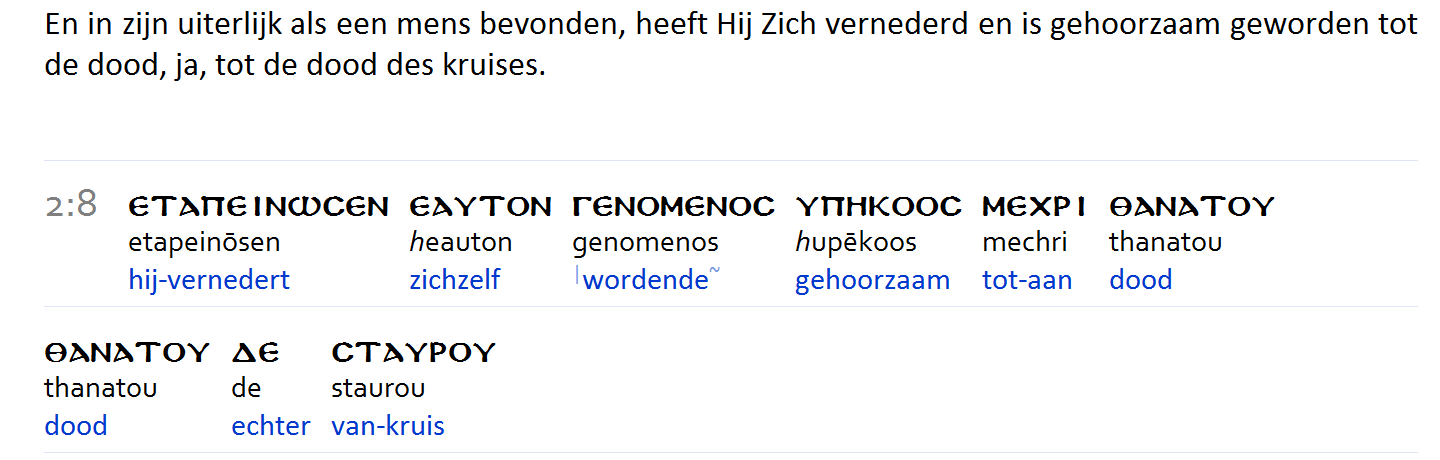 Filippenzen 2 : 9-11   (NBG)

Daarom heeft God Hem ook uitermate verhoogd
en Hem de naam boven alle naam geschonken,
Filippenzen 2 : 9-11   (NBG)

Daarom heeft God Hem ook uitermate verhoogd
en Hem de naam boven alle naam geschonken,
opdat in de naam van Jezus zich alle knie knie zou buigen
van hen, die in de hemel zijn
en die op de aarde en die onder de aarde zijn,
en alle tong zou belijden : Jezus Christus is Here,
tot eer van God, de Vader.
Hebreeën 1 : 1-2   (NBG)

Nadat God eertijds vele malen en op vele wijzen
tot de vaderen gesproken had in de profeten,
heeft Hij nu in het laatst der dagen
tot ons gesproken in de Zoon,
die Hij gesteld heeft tot erfgenaam van alle dingen,
door wie Hij ook de wereld geschapen heeft.
Hebreeën 1:2  (NBG)
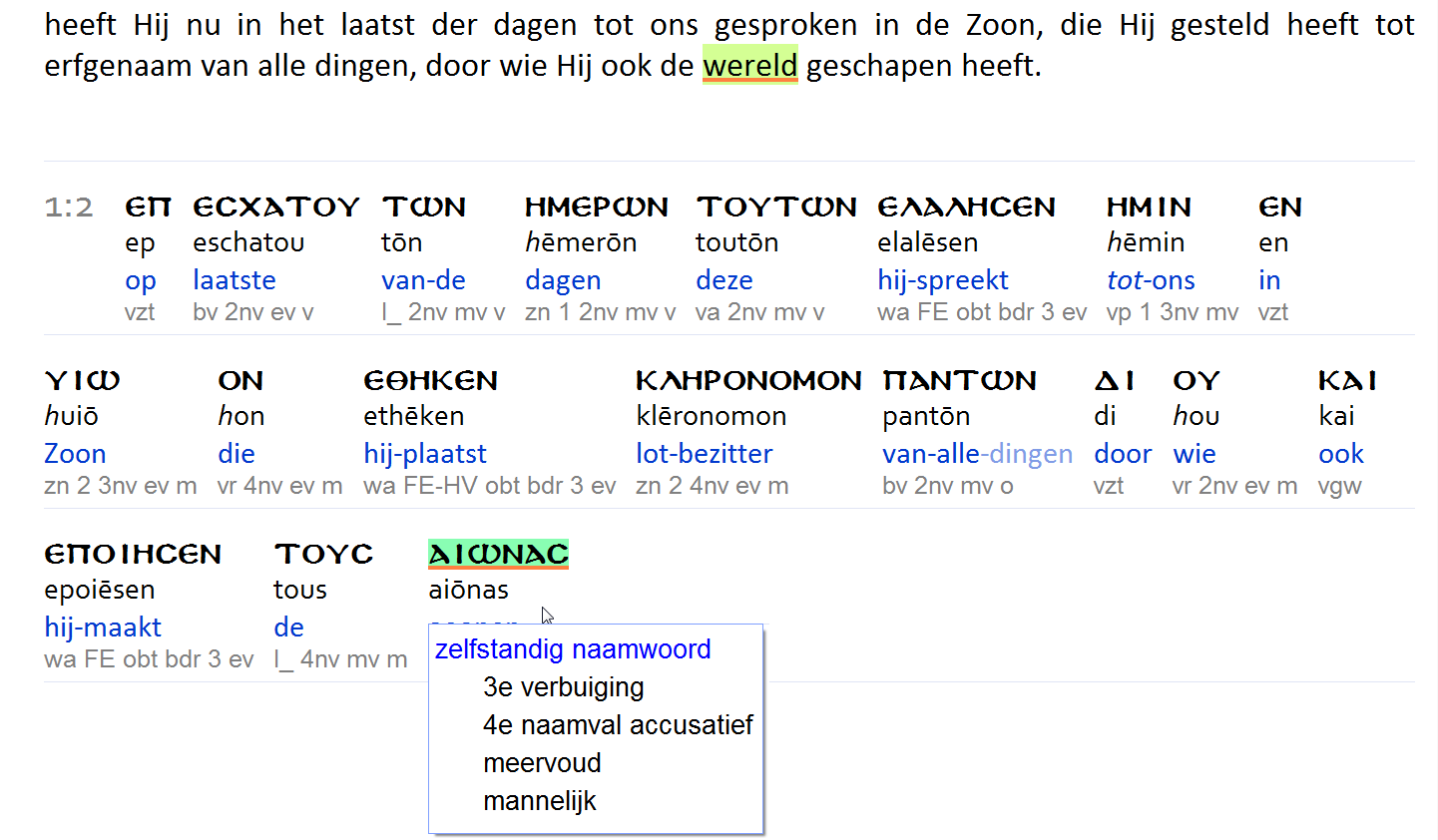 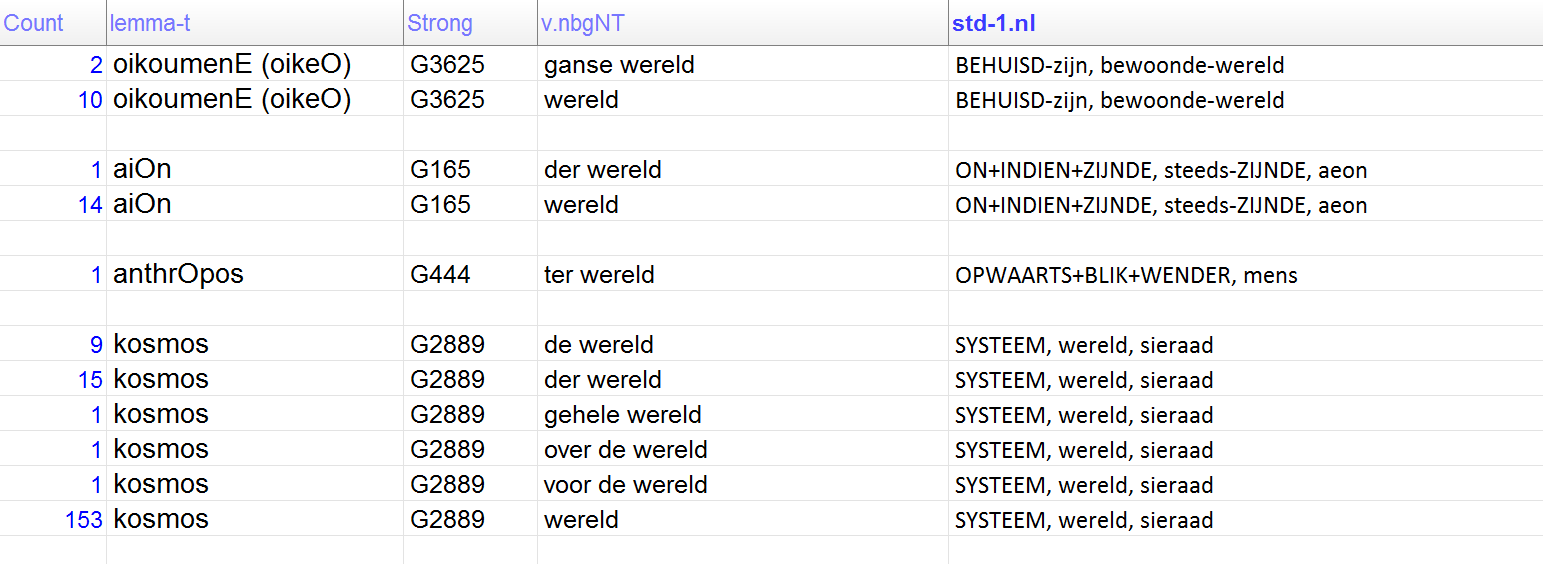 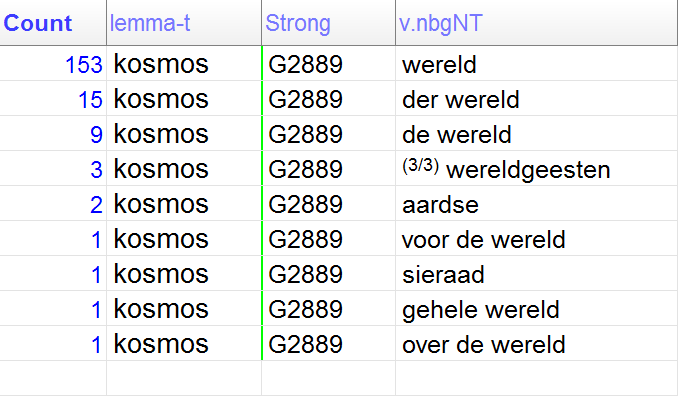 Studiebijbel, deel 11 bladzijde 94

In de eerste plaats is aion 'eeuwigheid'.
In deze zin kan het woord zowel betrekking hebben op het verleden als op de toekomst.

Zowel daar waar het verleden geen duidelijk zichtbaar begin heeft als daar waar 
de toekomst zich zover uitstrekt buiten het menselijk gezichtsveld, dat er geen 
einde aan lijkt te komen, spreekt men van 'eeuwigheid'.
Mattheüs 24:3  (NBG)
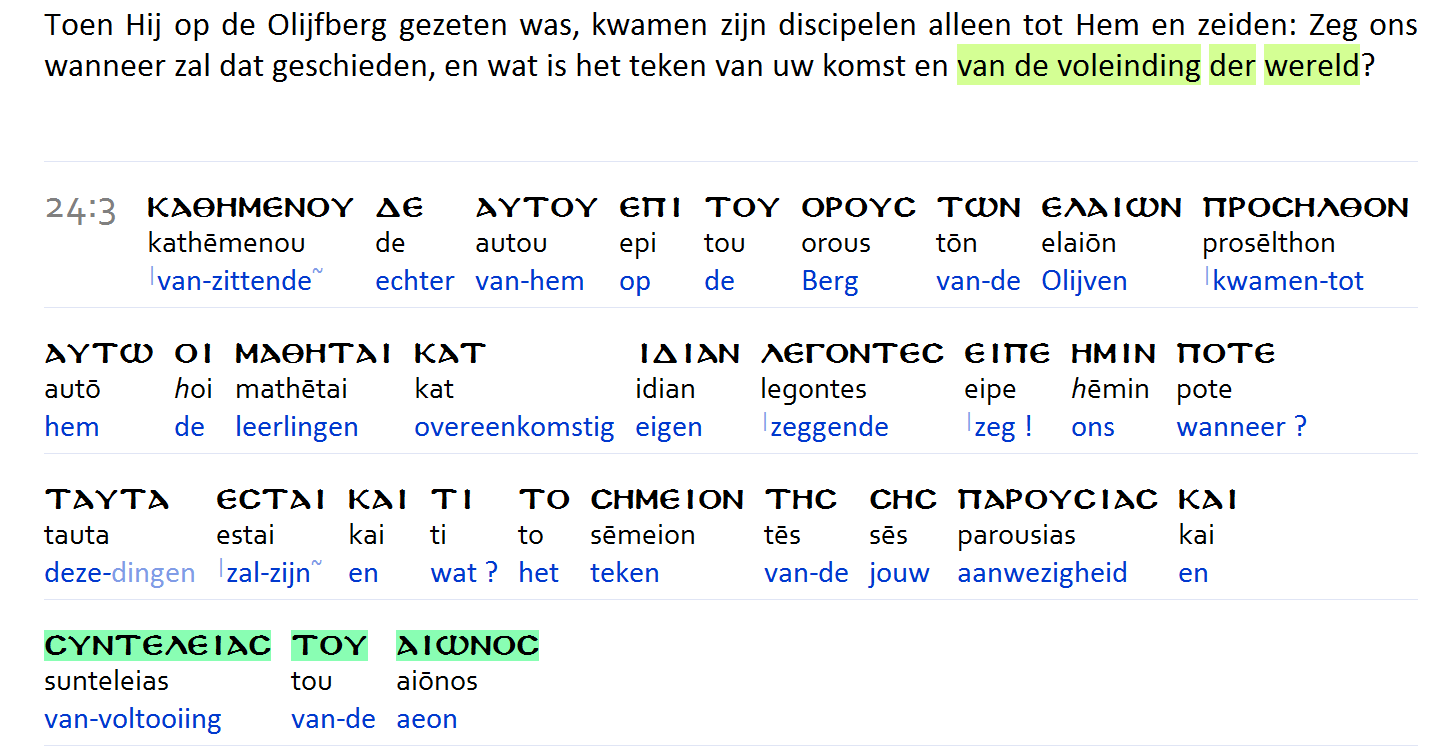 Marcus 10:30  (NBG)
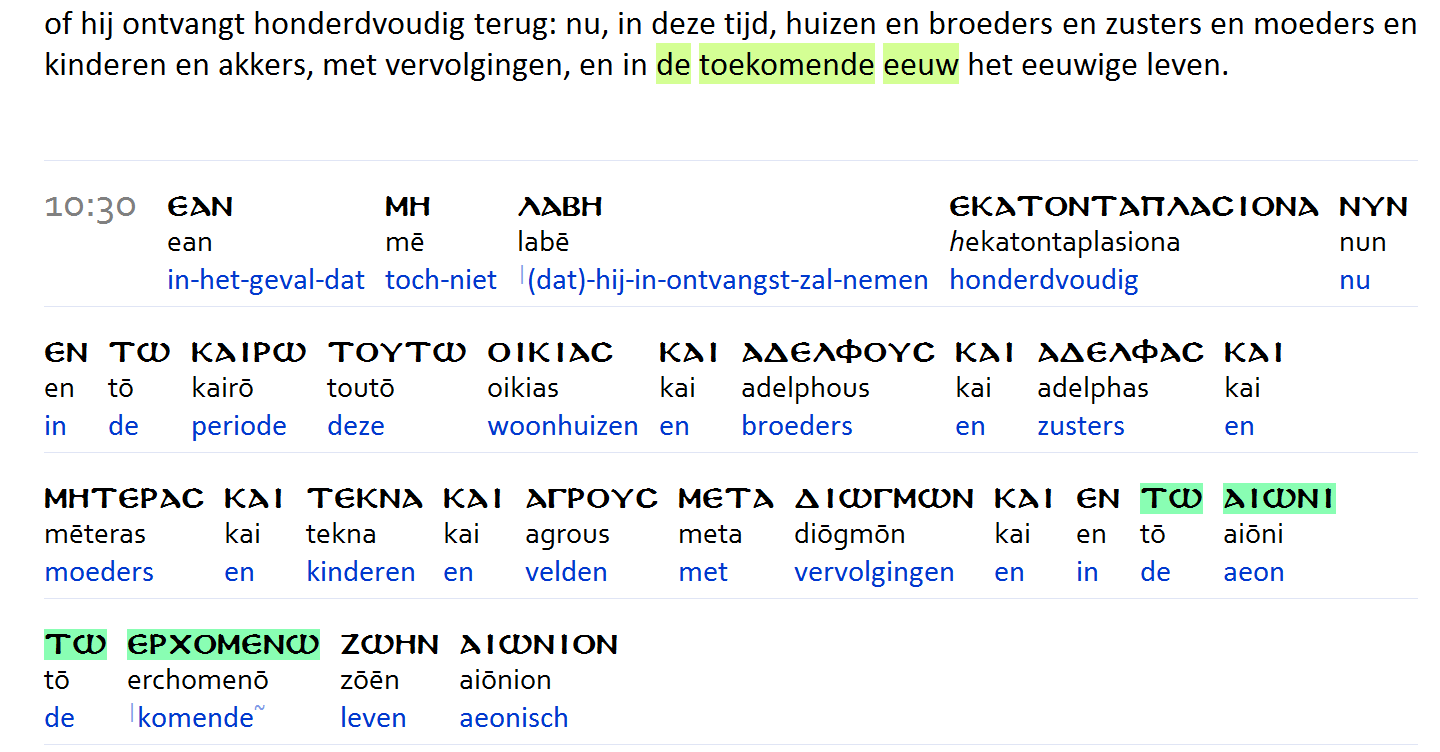 Marcus 10:30  (NBG)
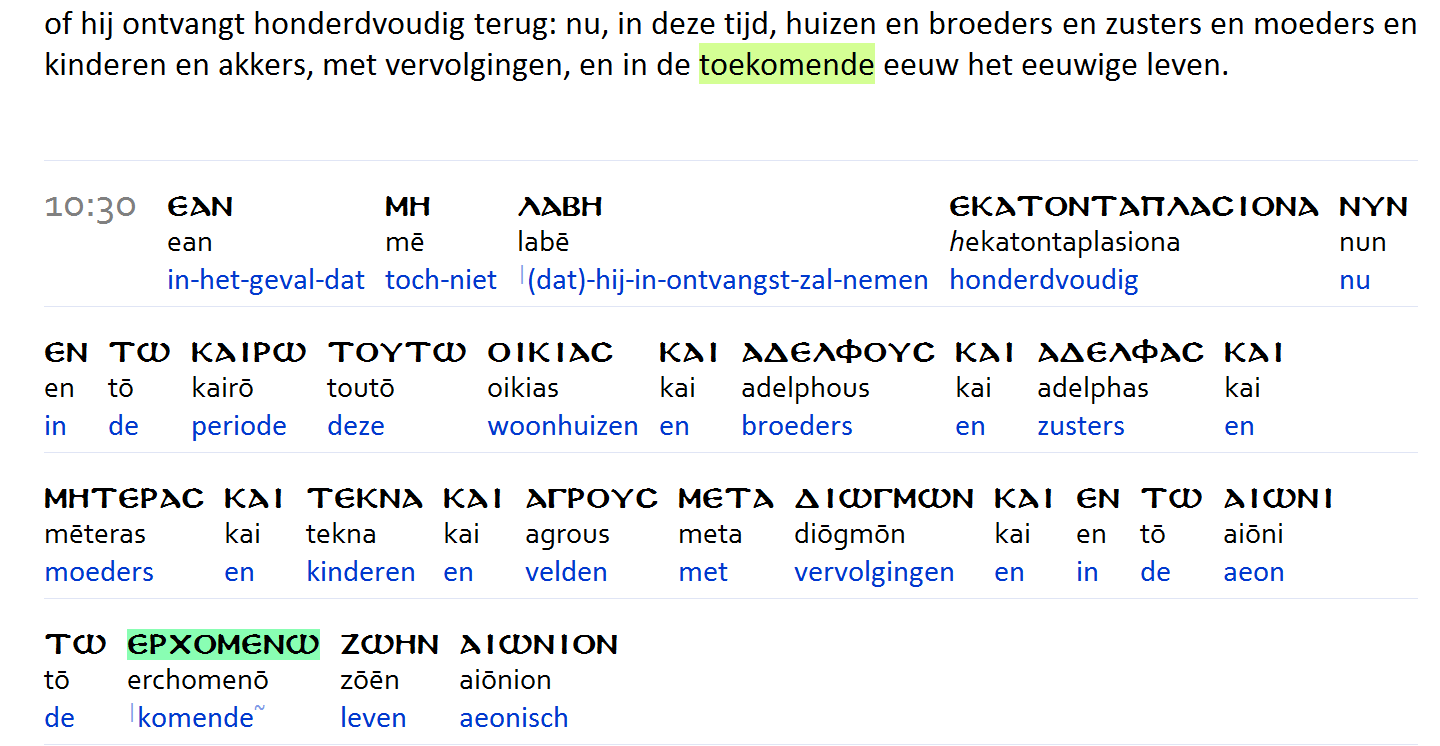 Koenen, Verklarend Handwoordenboek, 1966
eeuwigheid : duur zonder aanvang of einde.
Conclusies :

De definitie van het woordenboek Koenen voor 'eeuwigheid' past niet op 
de definitie van de Studiebijbel.
Conclusies :

De definitie van het woordenboek Koenen voor 'eeuwigheid' past niet op 
de definitie van de Studiebijbel.

De definitie van het woordenboek Koenen voor 'eeuwigheid' past niet voor 
het woord 'aion' in bovengenoemde passages in Mattheüs en Marcus, omdat 
er van een 'einde van de eeuwigheid' gesproken wordt en van een 'toekomende 
eeuwigheid'.
Conclusies :

De definitie van het woordenboek Koenen voor 'eeuwigheid' past niet op de 
definitie van de Studiebijbel.

De definitie van het woordenboek Koenen voor 'eeuwigheid' past niet voor het 
Woord 'aion' in bovengenoemde passages in Mattheüs en Marcus, omdat er 
van een 'einde van de eeuwigheid' gesproken wordt en van een 'toekomende 
eeuwigheid'.

Conclusie : 'Aion' is dus niet 'eeuwigheid', volgens de gebruikelijke Nederlandse 
definitie van 'eeuwigheid'.
Conclusies :

De definitie van het woordenboek Koenen voor 'eeuwigheid' past niet op de definitie 
van de Studiebijbel.

De definitie van het woordenboek Koenen voor 'eeuwigheid' past niet voor het woord 
'aion' in bovengenoemde passages in Mattheüs en Marcus, omdat er van een 'einde 
van de eeuwigheid' gesproken wordt en van een 'toekomende eeuwigheid'.

Conclusie : 'Aion' is dus niet 'eeuwigheid', volgens de gebruikelijke Nederlandse definitie 
van 'eeuwigheid'.

In alle plaatsen waar in de bijbelvertaling gesproken wordt van 'eeuwigheid', staat er 
eigenlijk : 'een periode, waar geen einde aan lijkt te komen'.
Koenen, Verklarend Handwoordenboek 1966
aeon  :   'onafzienbare tijdsruimte'.
Koenen, Verklarend Handwoordenboek 1966
aeon  :   'onafzienbare tijdsruimte'.
Hebreeën 1:2  (NBG)
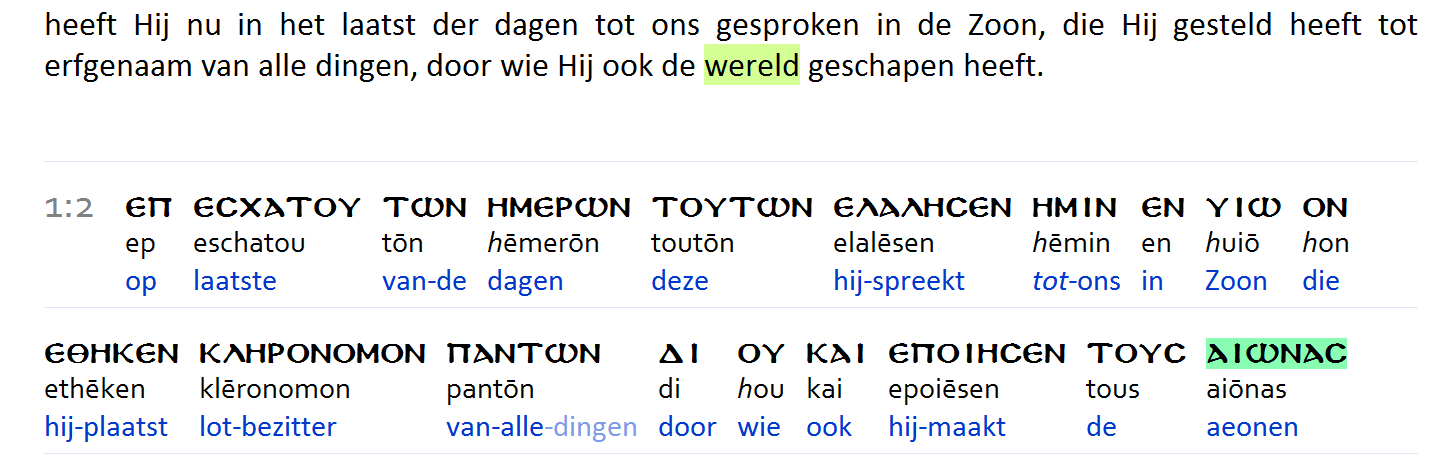 Efeze 3:11  (NBG)
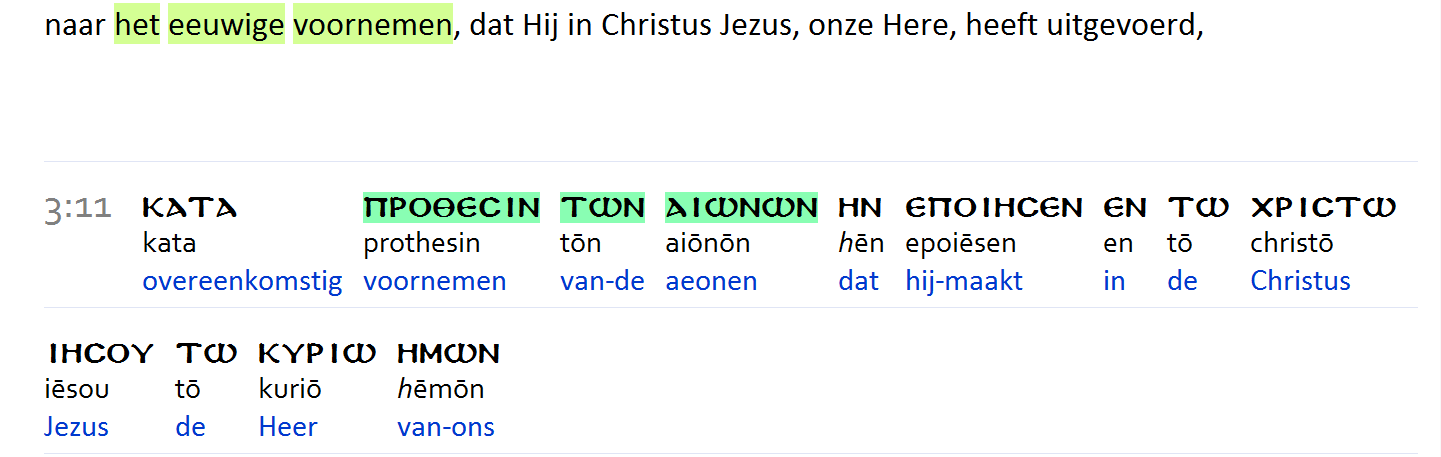 1 Timotheus 1:17  (NBG)
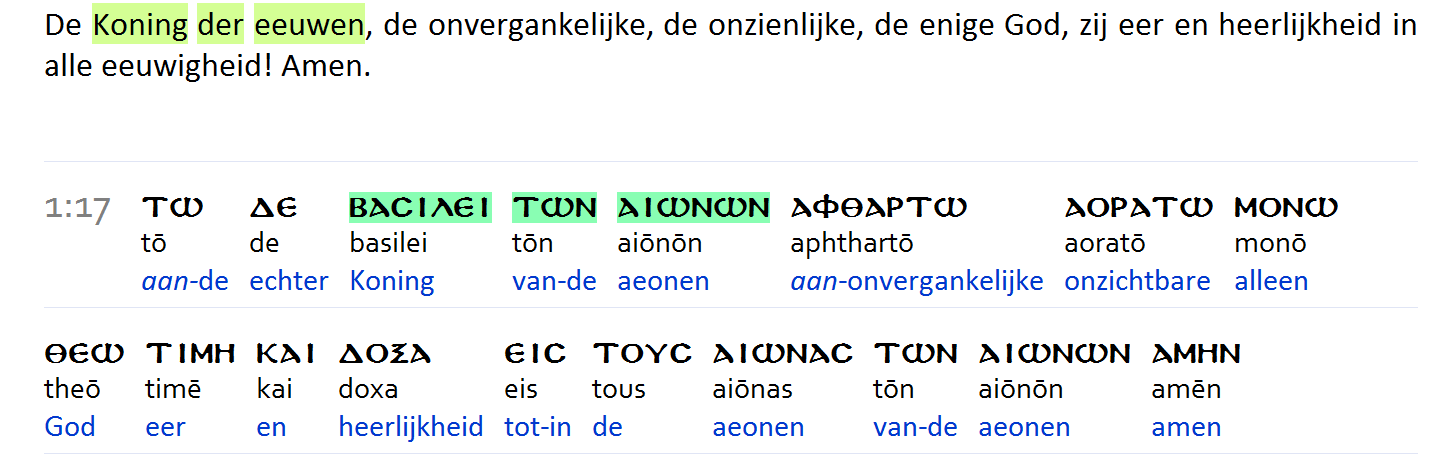 2           149
2           149
4.932
Het aspect geeft aan hoe de spreker zich het gezegde voorstelt in verhouding tot 
het tijdsverloop.

In het nieuwtestamentisch Grieks zijn er drie aspecten: duratief, momentaan en 
statisch aspect.
Het aspect geeft aan hoe de spreker zich het gezegde voorstelt in verhouding tot 
het tijdsverloop.

In het nieuwtestamentisch Grieks zijn er drie aspecten: duratief, momentaan en 
statisch aspect.


duratief         –  onvoltooide handeling
momentaan  –  feit
statisch         –  voltooide handeling
Het aspect geeft aan hoe de spreker zich het gezegde voorstelt in verhouding tot 
het tijdsverloop.

In het nieuwtestamentisch Grieks zijn er drie aspecten: duratief, momentaan en 
statisch aspect.


duratief         –  onvoltooide handeling
momentaan  –  feit
statisch         –  voltooide handeling


FEIT				HANDELING  
						–  onvoltooid
						–  voltooid
ik heb de hond uitgelaten			–     voltooide handeling
ik heb de hond uitgelaten			–     voltooide handeling

ik ben de hond aan het uitlaten	–     onvoltooide handeling
ik heb de hond uitgelaten			–     voltooide handeling

ik ben de hond aan het uitlaten	–     onvoltooide handeling

ik laat de hond uit						–     feit
Johannes 11:47  (NBG)
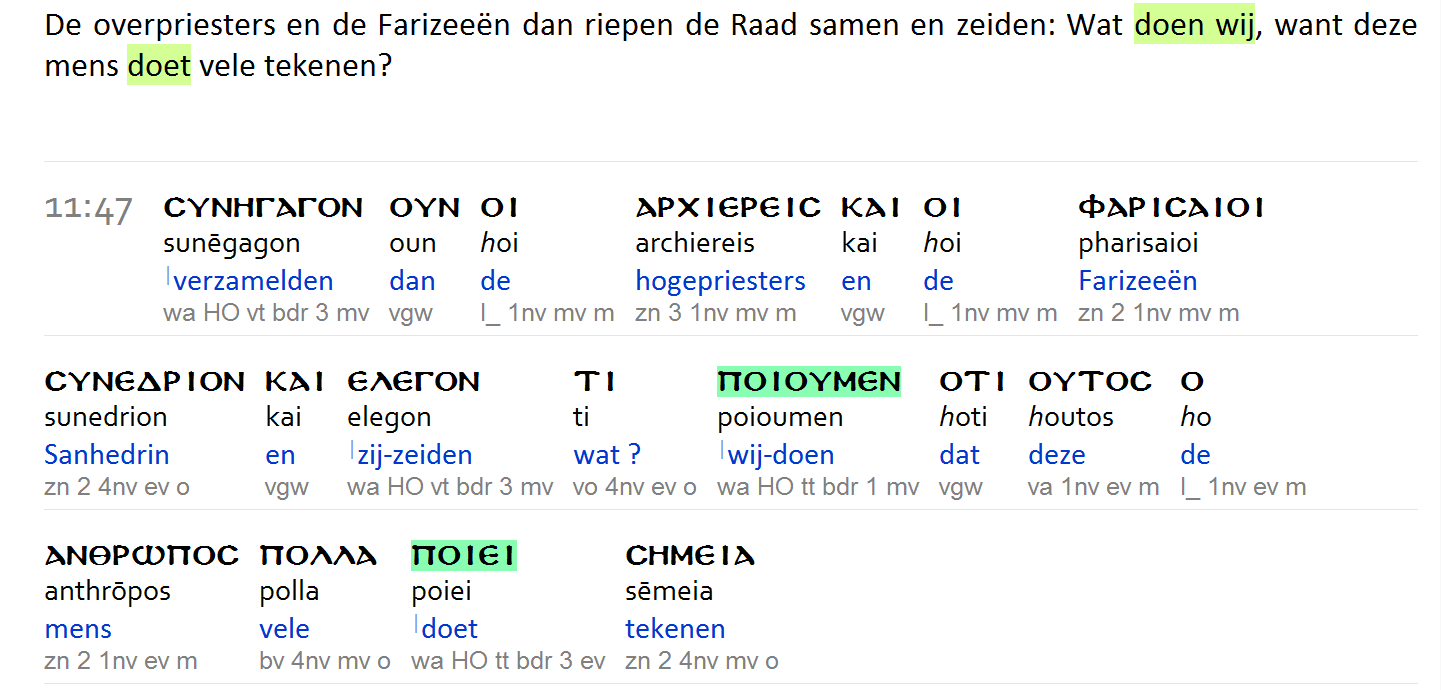 Johannes 3:16  (NBG)
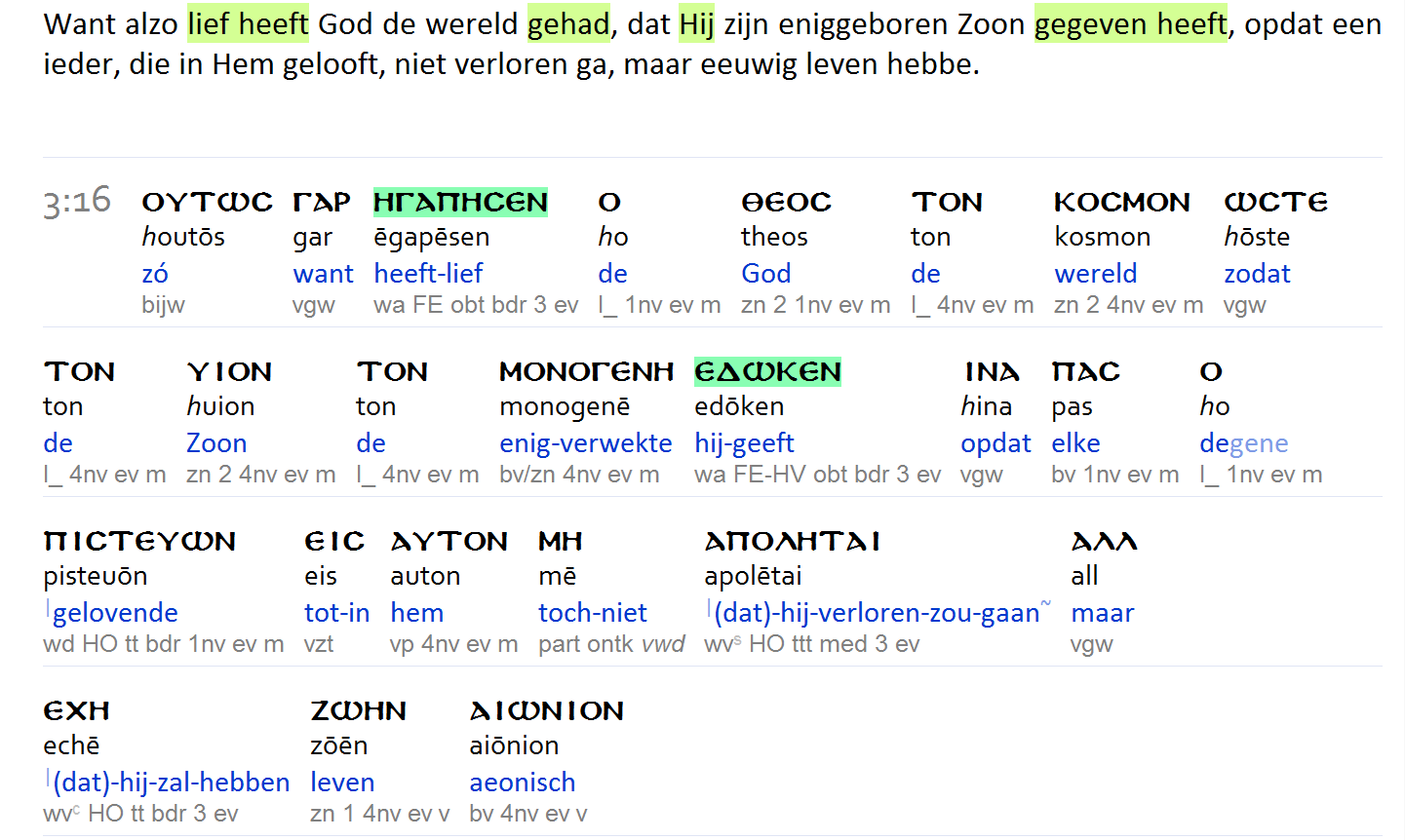 Romeinen 8:30  (NBG)
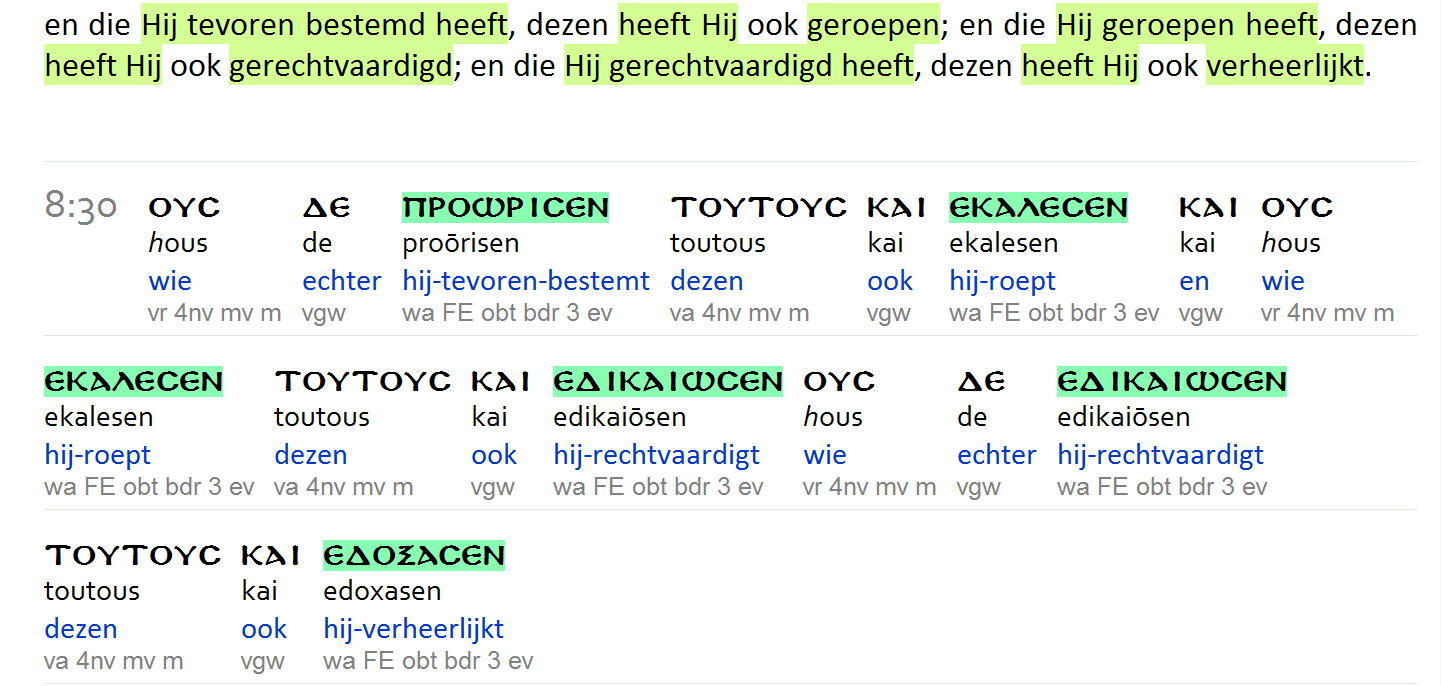 Johannes 11:35  (NBG)
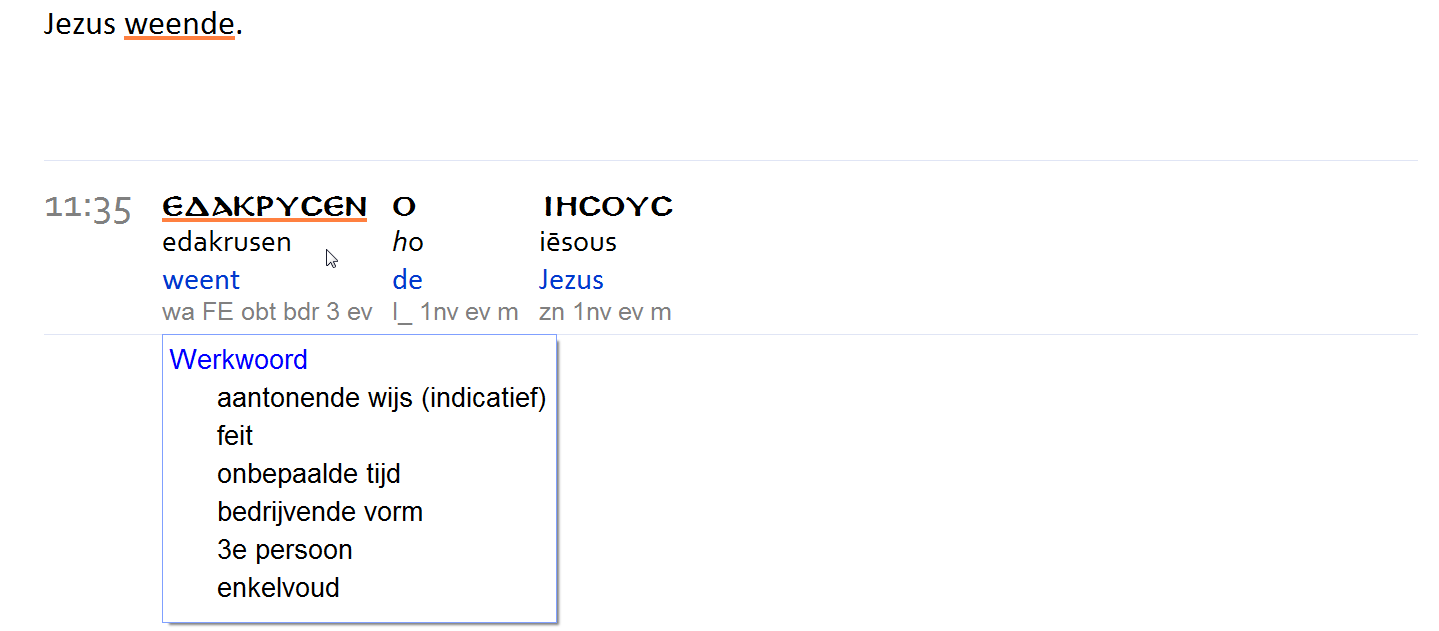